Teknik Pengintegralan INTEGRAL PARSIAL
Luthfiyati Nurafifah, S.Pd., M.Si.
Apa saja sih yang dibahas?
Integral Parsial pada Integral Tak Tentu
Integral Parsial pada Integral Tentu
[Speaker Notes: Pada pembahasan sebelumnya, kita telah belajar mengenai konsep dasar integral. Sekarang kita akan fokus pada teknik-teknik yang ada dalam menyelesaikan suatu integral.]
Pengintegralan Parsial untuk Integral Tak Tentu
Pengintegralan Parsial untuk Integral Tentu
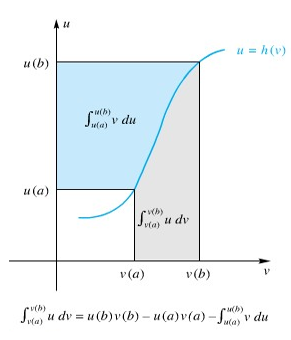 Gambar 1 berikut mengilustrasikan interpretasi geometri untuk pengintegralan parsial.
Gambar 1
[Speaker Notes: Pada pembahasan sebelumnya, kita telah belajar mengenai konsep dasar integral. Sekarang kita akan fokus pada teknik-teknik yang ada dalam menyelesaikan suatu integral.]
Terimakasih
Manusia hanya melihat hasil, namun Allah memberikan pahala untuk setiap usaha